Wang Hongpeng  ,Yuan Changzheng
B410,IHEP
1
Outline
2
Motivation
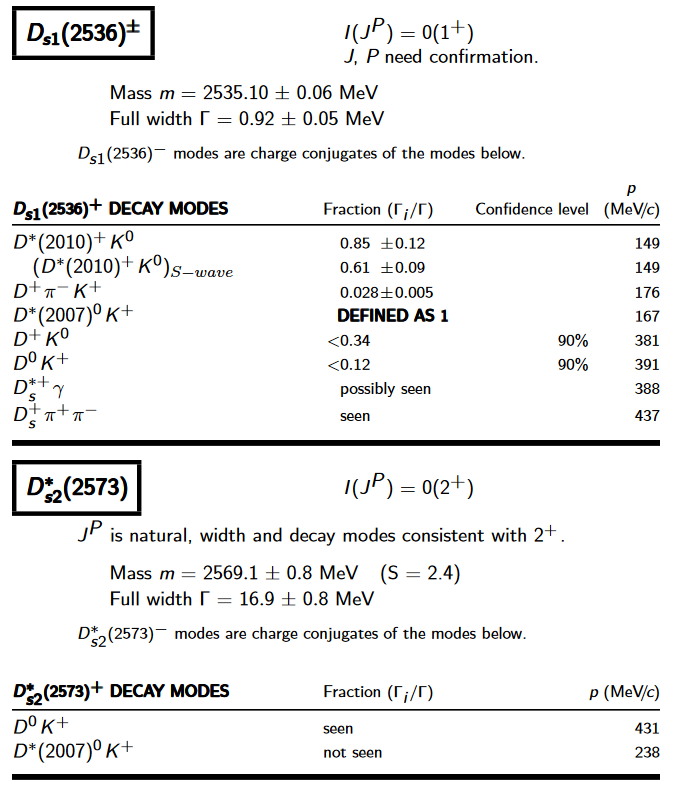 3
[Speaker Notes: In fact many DK decay modes from Ds1 Ds2 has been foundx  ,fortunately,we have the   its near the threshould of DsDs1, indeed the exclusive dk mode has been measured recently]
Data set
4
Selection
5
[Speaker Notes: The approaching points of the good tracks are restricted within 1 centim in the transverse
<
plane and ±10 cm along the z axis. The energy loss dE/dx measured by MDC and the time-
Good charged tracks are required to be within the angular acceptance ofMDC]
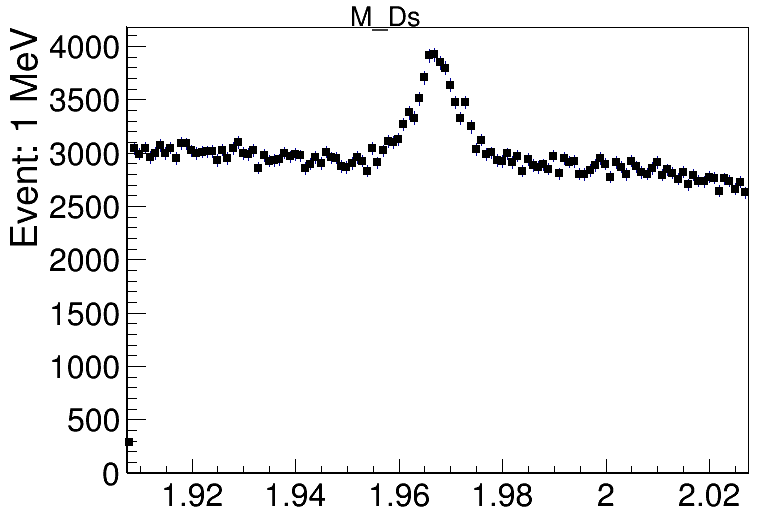 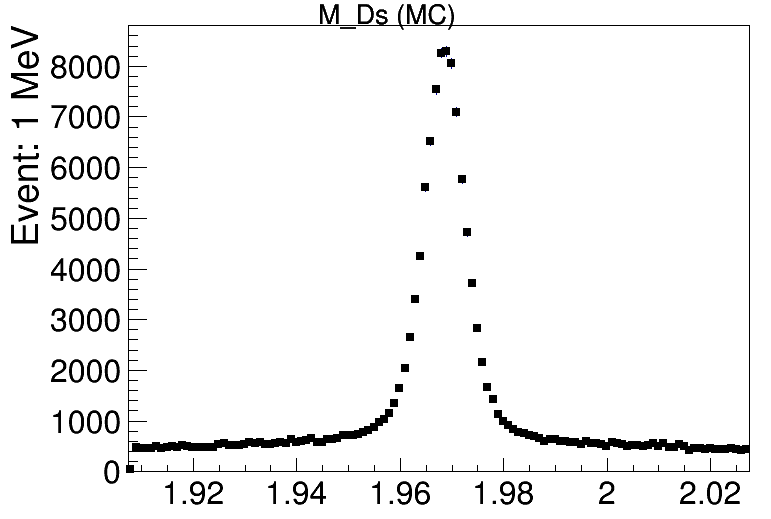 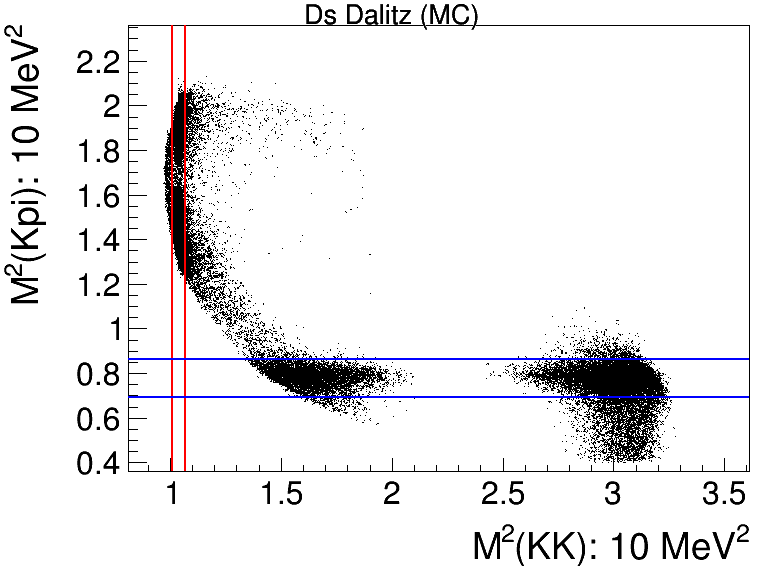 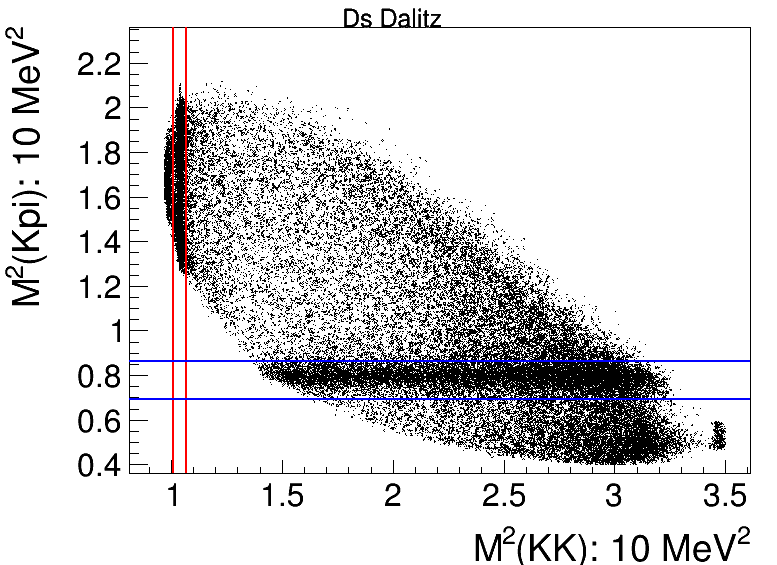 6
[Speaker Notes: Firstly ,we study in the inc Dk, beyond all questions ,the key of this mesm is the getin the clean Ds,]
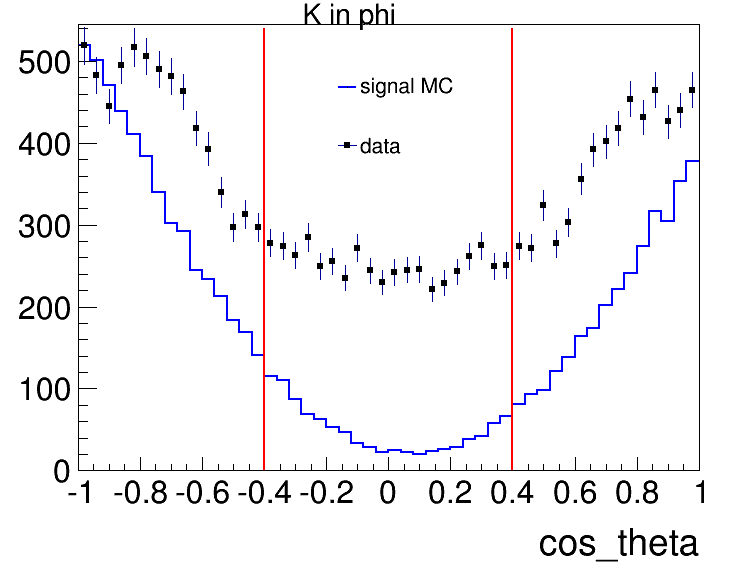 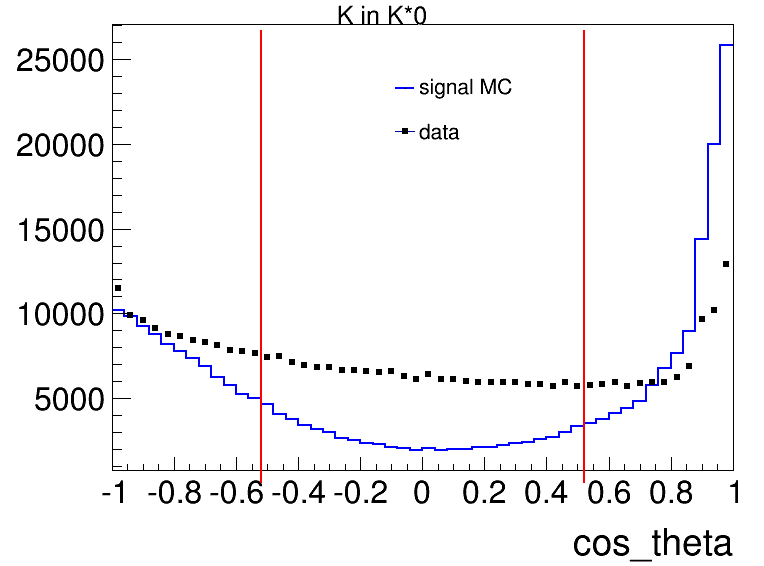 7
[Speaker Notes: addtly]
Signal region and sideband
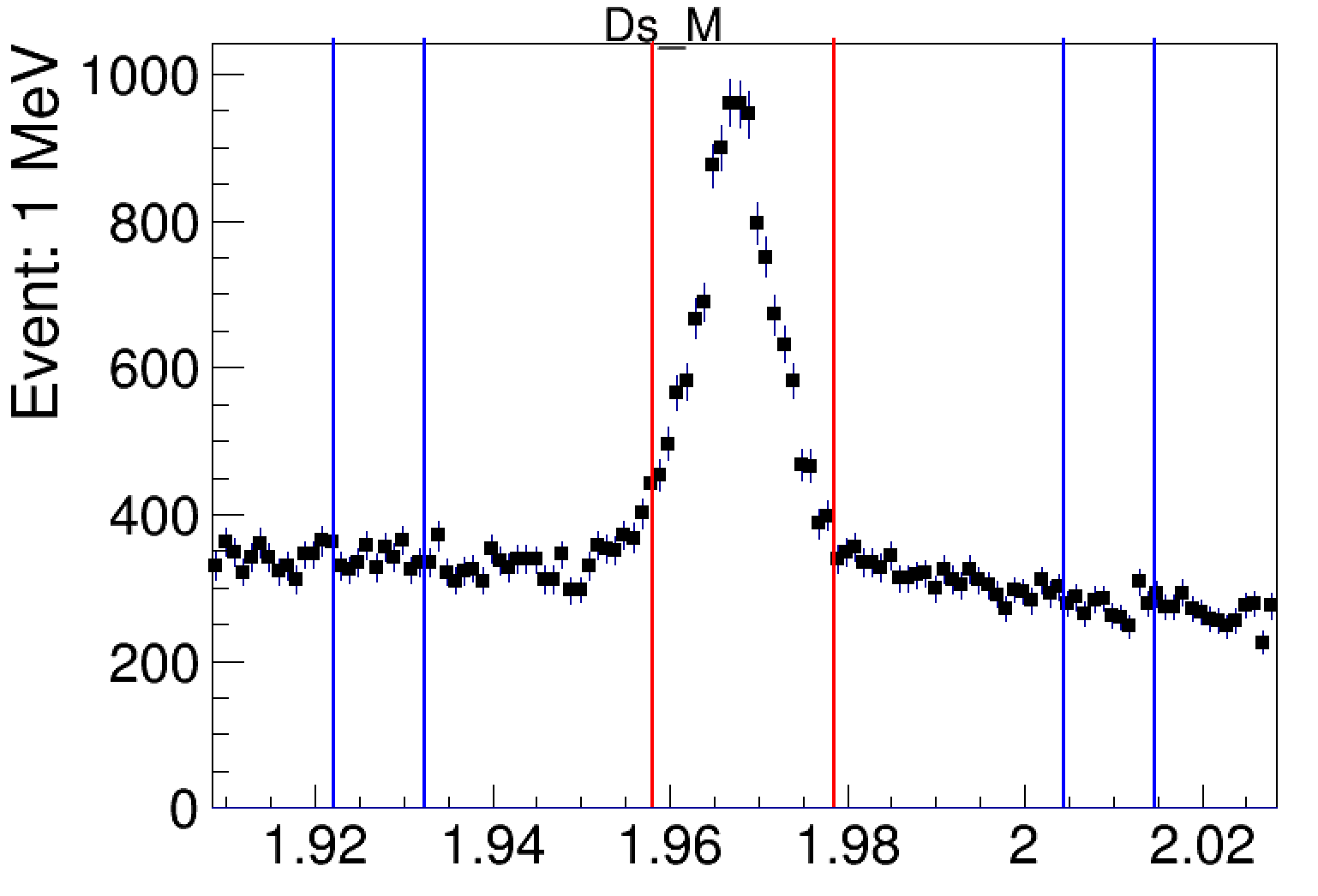 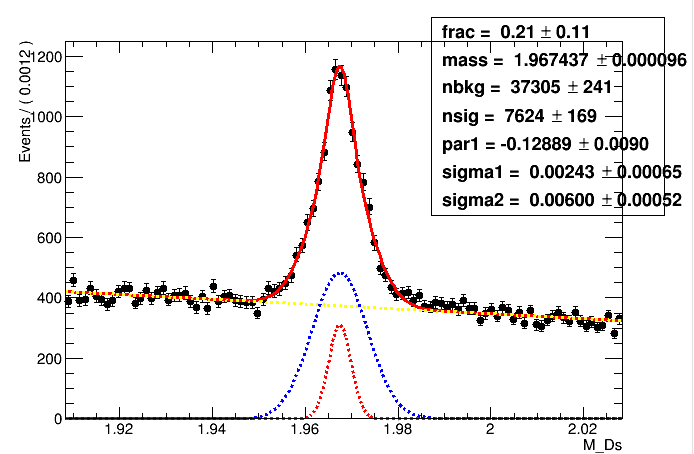 8
[Speaker Notes: After these cuts we get the  cleaner  Ds candidates, all the candidates will do kinematic fit to mean value     constaint should less than]
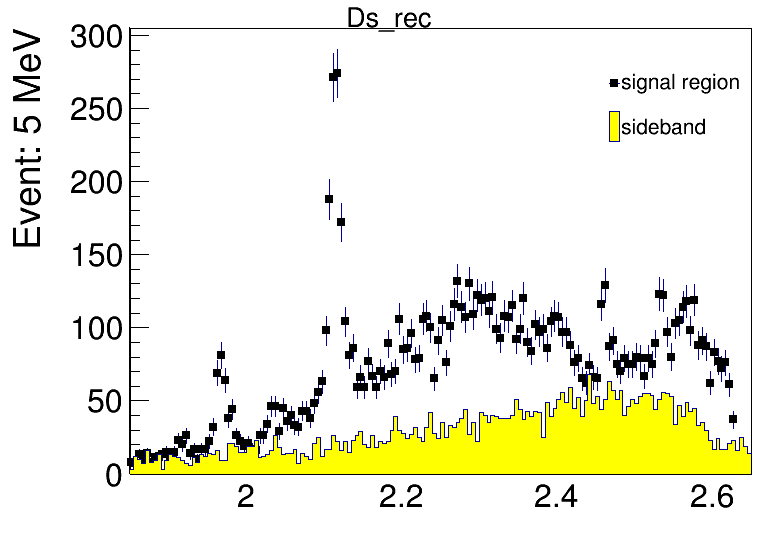 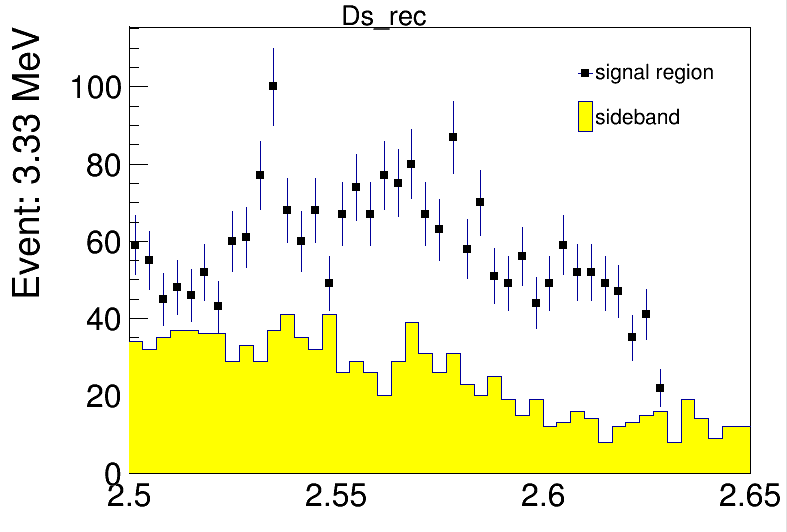 DsDs*
DsDs1(2460)
Ds*Ds*
DsDs
9
[Speaker Notes: After that , we can study in  the  spect of ds recoi ,I     and in the red box, we can find  the trace of Ds1 Ds2, but there are much blank under their peak]
Try to fill the spectrum
The ISR decay always lied in the tail of the recoil spectrum.

Using the cross section published or proceeding of Ds  to make MC sample  filling the spectrum.

Try to describe the background under the Ds1&&Ds2.


DsDs              by Li Ke
DsDs*            by  Sun Zhentian
Ds*Ds*           by  Sun Wenyu
DsDs1(2460)  by Qi Tianyu
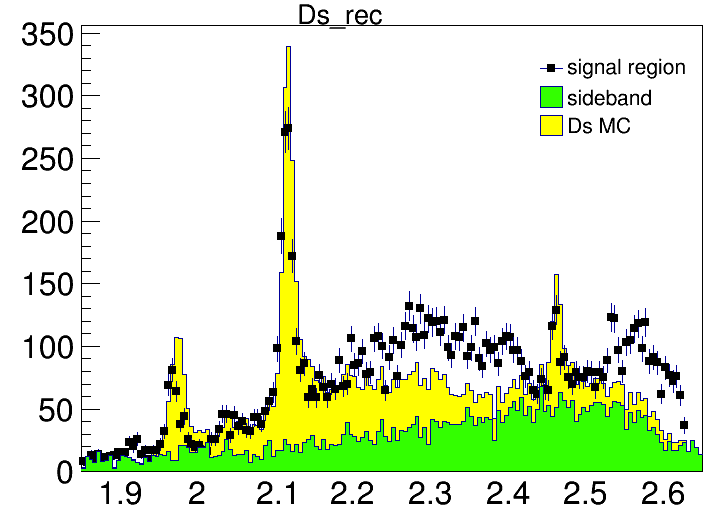 10
[Speaker Notes: For descrbin  the bkg under the signal regi . Perhaps the others modes ‘s Isr tail can make up the bkg of the sig seem tobe useles]
Fit to the data
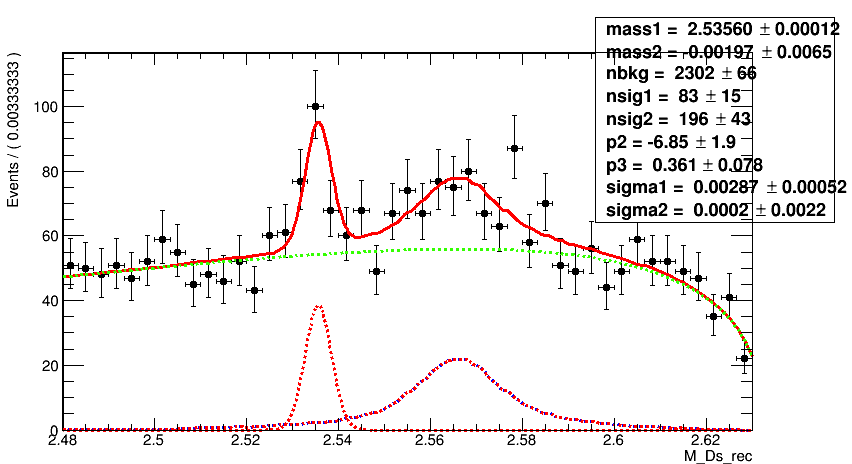 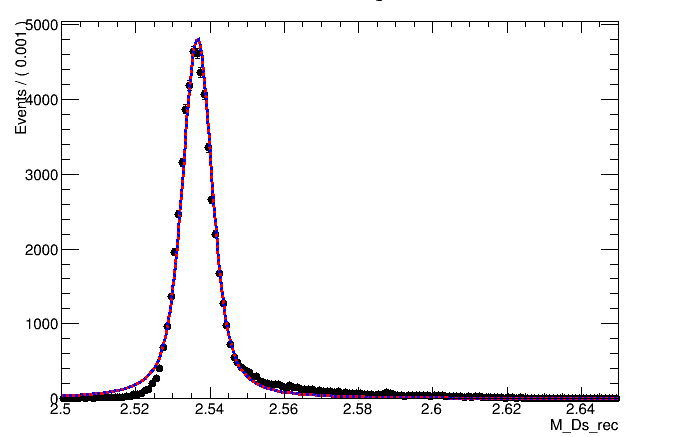 Ds1 Signal MC
Ds2 Signal MC
11
[Speaker Notes: So we have to fit the data by commom func,in . This is fit result]
Exclusive Decay
12
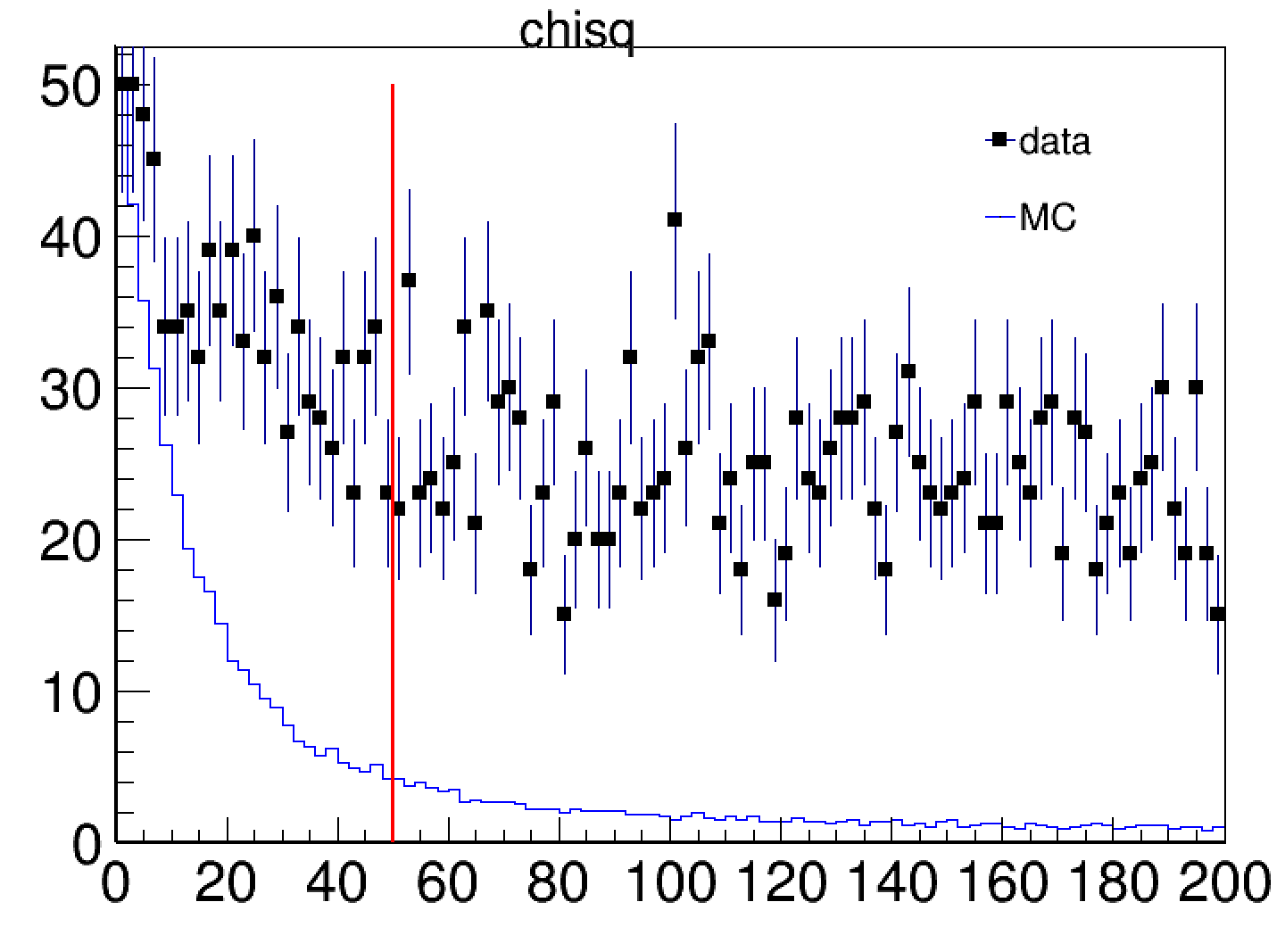 13
[Speaker Notes: And then we get the chi  Ds1 d*0 K  Ds2 d0k]
Fit to Data
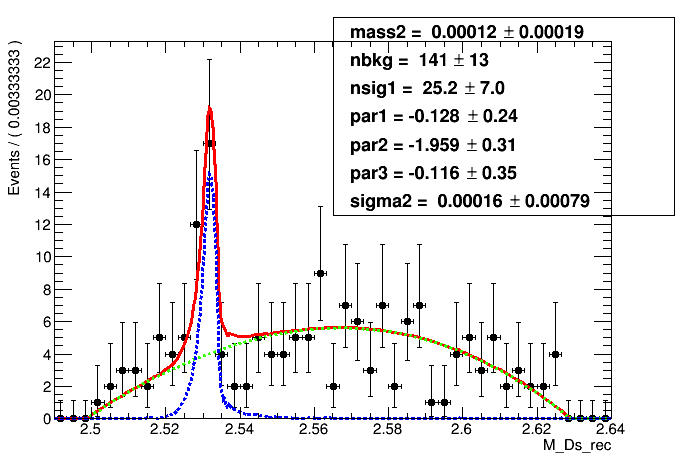 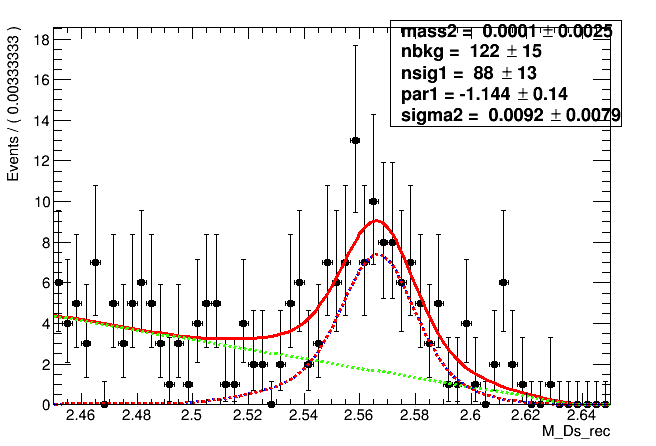 Use MC shape convolved a Gaussian to fit signal, Use 3rd/1st order Chebyshev to fit Bkg
14
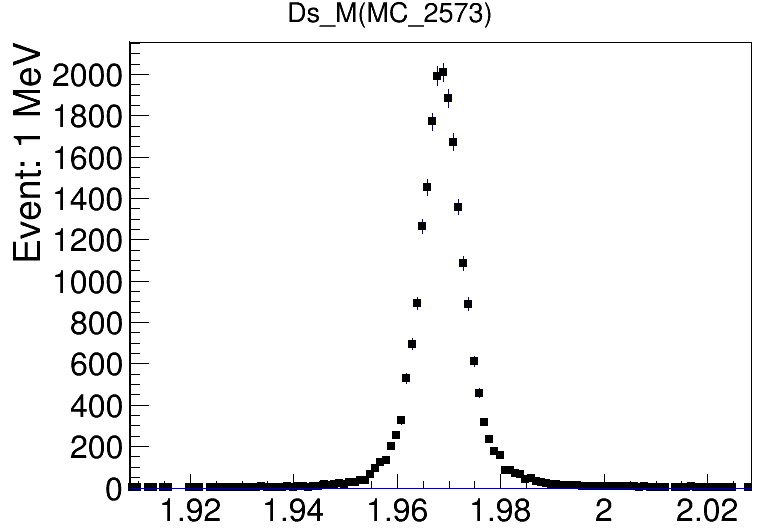 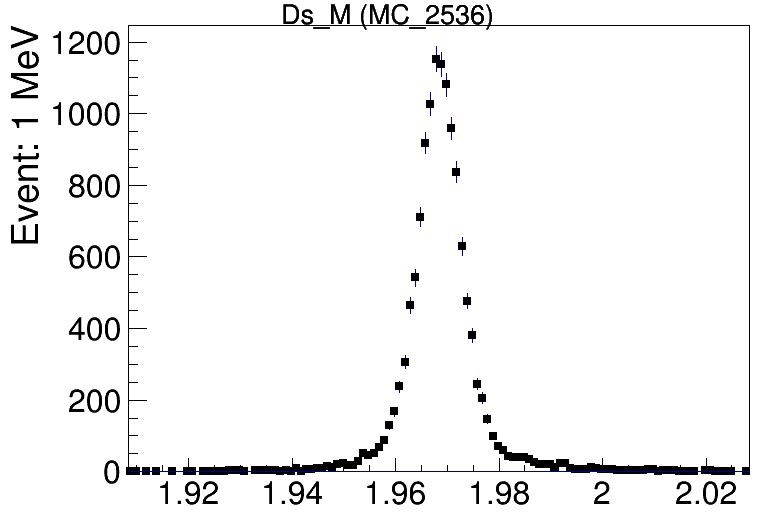 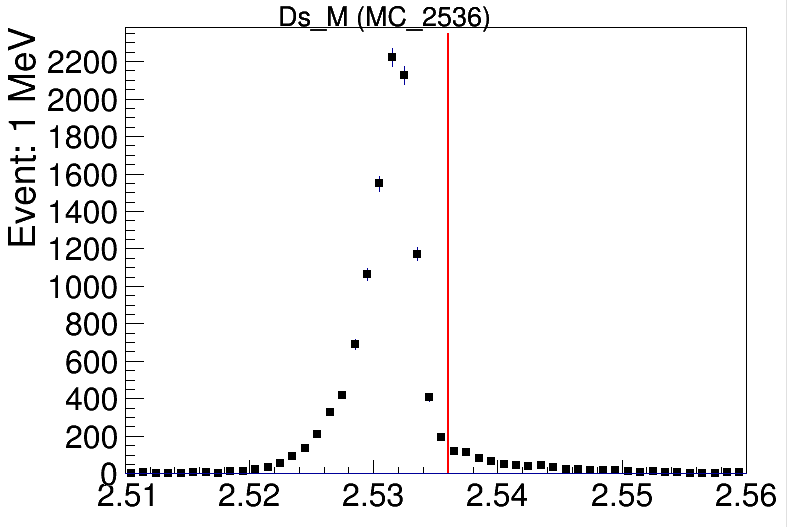 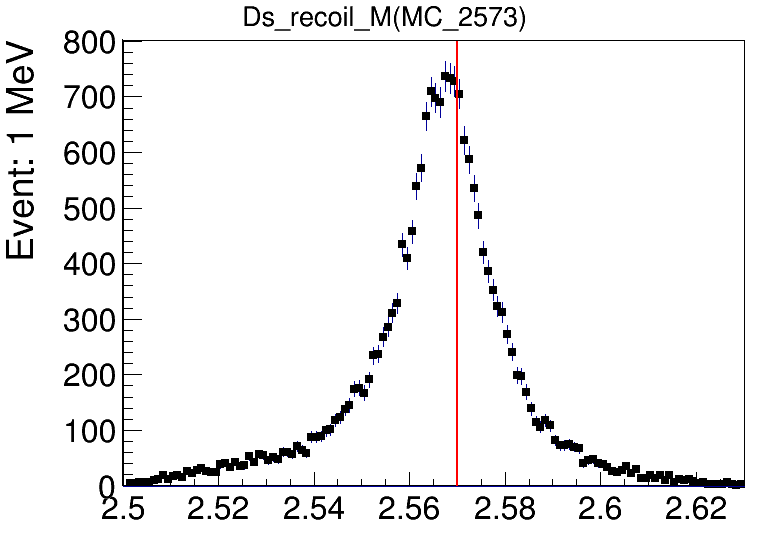 15
[Speaker Notes: These are mc sample but we find  on the Ds rec spectrum   peaks move away from wh the sd be, red lines are on Ds1 mass Ds2 mass]
Summary & Next to do
Optimize the cut and fit
Test more decay modes  or methods
Study the Bkg more
16
Thank You !!
17
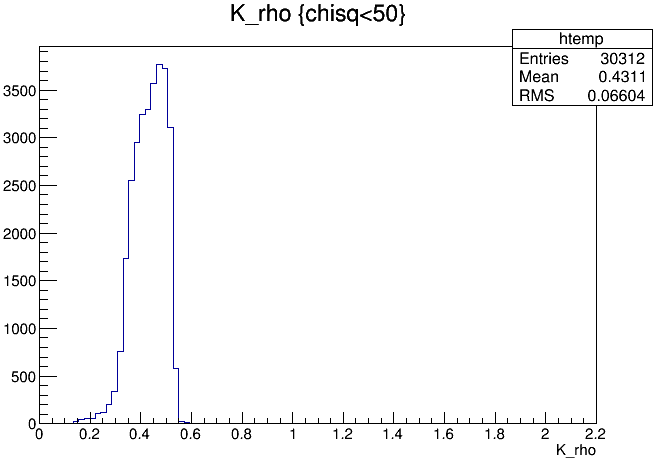 18
INC MC
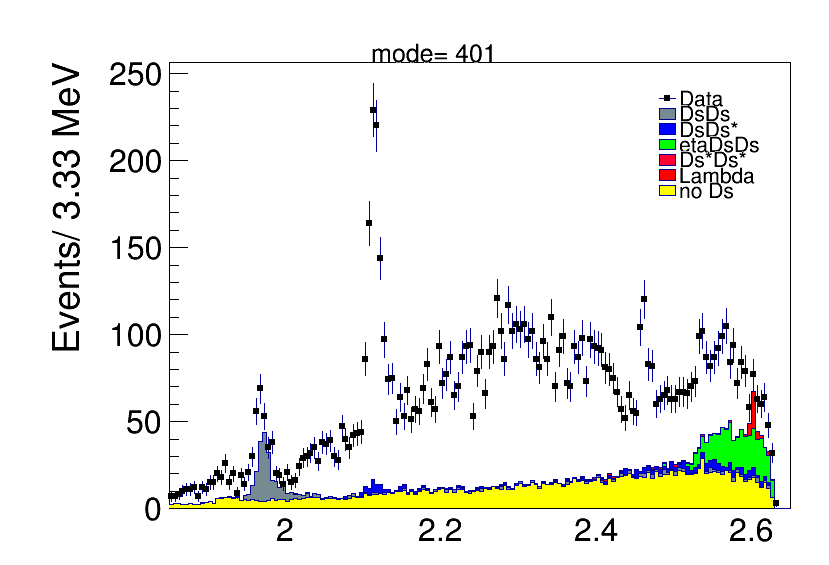 19
Ds in phi
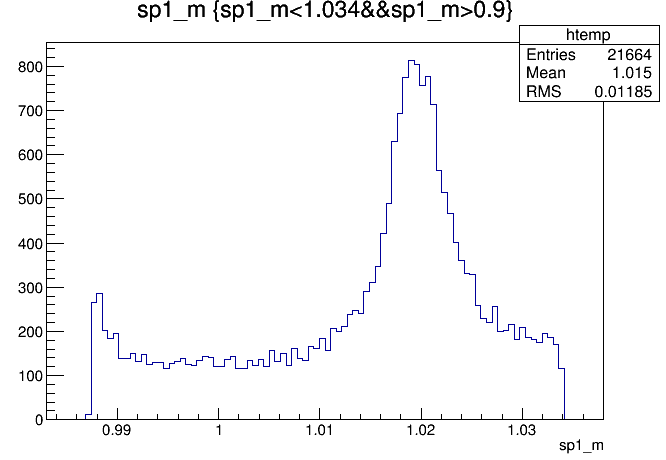 20
SIGMC
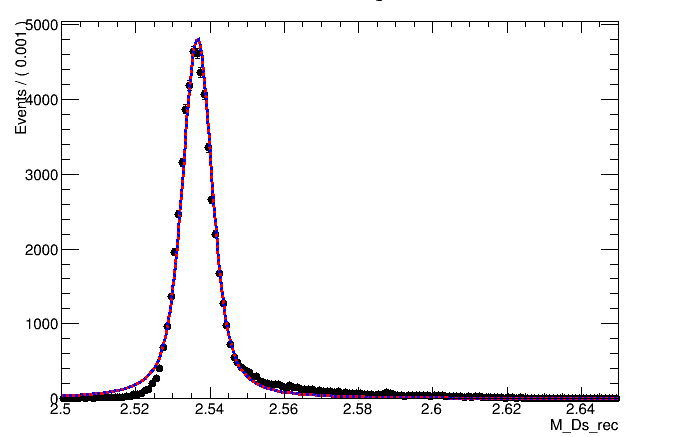 21